Vacuum Pump Safety
4/17/2018
Physical and Chemical Hazards
Always vent pump exhaust
Keep pump away from flammable chemicals or combustible material
Do not place a pump in an enclosed area
Unventilated areas will cause heat and exhaust build up
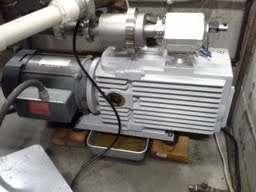 4/17/2018
Physical and Chemical Hazards
Always close the valve between the pump and vacuum vessel before shutting off the pump
This avoids oil from being sucked into the vacuum vessel
Have a pan to catch oil drips from under the pump
Bakeware pans (aluminum or stainless steel) or plastic pans work well
4/17/2018
Maintenance
Oil Change: Know how often each pump needs an oil change
Monitor oil levels between changes
Keep Records: Keep a log of the dates on which the oil was changed
Always wear PPE
Dispose of used pump oil as hazardous waste